Fig. 1. Representative structures of fatty acid classes. C =

number of carbon atoms; DB = number of carbon-carbon ...
J Natl Cancer Inst, Volume 91, Issue 5, 3 March 1999, Pages 414–428, https://doi.org/10.1093/jnci/91.5.414
The content of this slide may be subject to copyright: please see the slide notes for details.
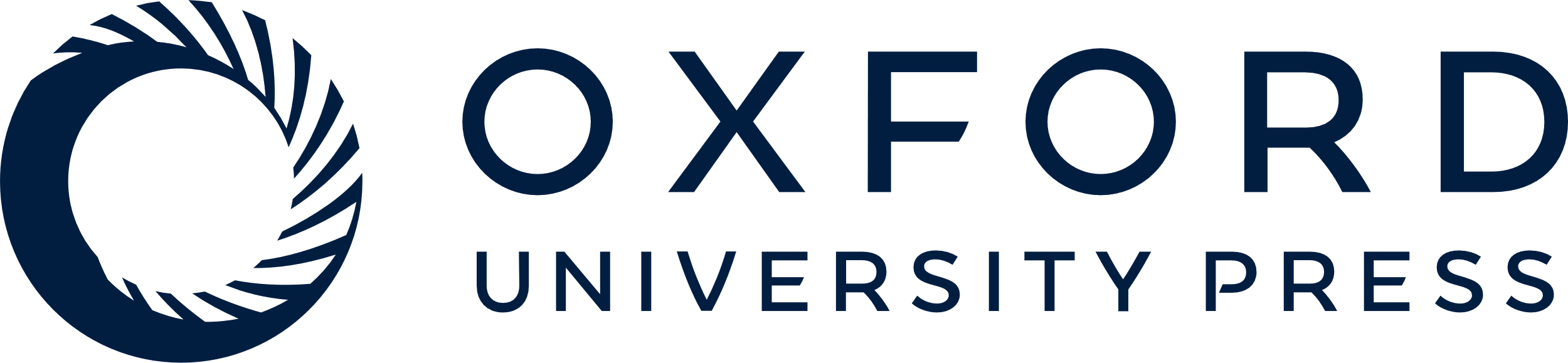 [Speaker Notes: Fig. 1. Representative structures of fatty acid classes. C =

number of carbon atoms; DB = number of carbon-carbon double bonds; S =

saturated; M = monounsaturated; and P = polyunsaturated.


Unless provided in the caption above, the following copyright applies to the content of this slide: Oxford University Press]